Input Sparsity and Hardness for Linear Algebra Problems
David Woodruff
IBM Almaden
Work with Ken Clarkson. Discussions with Amir Abboud, Yuqing Ai, Arturs Backurs, Richard Peng
Low Polynomial Time Linear Algebra Problems
Talk Outline
Solving linear algebra problems by reductions, “sketch and solve”
Low Rank Approximation
Robust Low Rank Approximation 

Spectral Low Rank Approximation
Basic questions on eigenvalues
What is known?
Low rank approximation
A is an n x d matrix
Think of n points in Rd 

E.g., A is a customer-product matrix
Ai,j = how many times customer i purchased item j

A is typically well-approximated by low rank matrix
E.g., high rank because of noise

Goal: find a low rank matrix approximating A
Easy to store, data more interpretable
What is a good low rank approximation?
Ak = argminrank k matrices B |A-B|F


(|C|F = (Σi,j Ci,j2)1/2 )

Computing Ak exactly is expensive
Singular Value Decomposition (SVD)
Any matrix A = U ¢ Σ ¢ V
 U has orthonormal columns
 Σ is diagonal with non-increasing positive entries down the diagonal
 V has orthonormal rows

 Rank-k approximation: Ak = Uk ¢ Σk ¢ Vk
The rows of Vk are the top k principal components
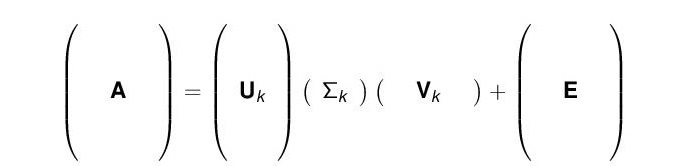 Low rank approximation
Sketch and solve paradigm [S]
A
SA
Project rows of A onto SA, then find best rank-k approximation to points inside of SA.
What is the matrix S?
S can be a k/ε x n matrix of i.i.d. normal random variables

[S] S can be a k/ε x n Fast Johnson Lindenstrauss Matrix

 [CW] S can be a poly(k/ε) x n CountSketch matrix
[
S ¢ A can be computed in nnz(A) time
[
0 0 1 0  0 1  0 0 
1 0 0 0  0 0  0 0
0 0 0 -1 1 0 -1 0
0-1 0 0  0 0  0 1
Caveat: projecting the points onto SA is slow
Sketch and solve for regression
Talk Outline
Solving linear algebra problems by reductions, “sketch and solve”
Low Rank Approximation
Robust Low Rank Approximation 

Spectral Low Rank Approximation
Basic questions on eigenvalues
What is known?
Robust Forms of Low Rank Approximation
Prior Work on this Cost Function
Our Results for Robust Low Rank Approximation
Intuition for the Robust Case
Skip this step if you just want a weak coreset
Approximate each of these residuals for speed
Our Algorithm
Talk Outline
Solving linear algebra problems by reductions, “sketch and solve”
Low Rank Approximation
Robust Low Rank Approximation 

Spectral Low Rank Approximation
Basic questions on eigenvalues
What is known?
Connecting linear algebra to graph problems
Talk Outline
Solving linear algebra problems by reductions, “sketch and solve”
Low Rank Approximation
Robust Low Rank Approximation 

Spectral Low Rank Approximation
Basic questions on eigenvalues
What is known?
Spectral Low Rank Approximation
[   ]
2
1
1
1
1
Known Results
Conclusion